Analyse «Sozio-emotionale Entwicklung»
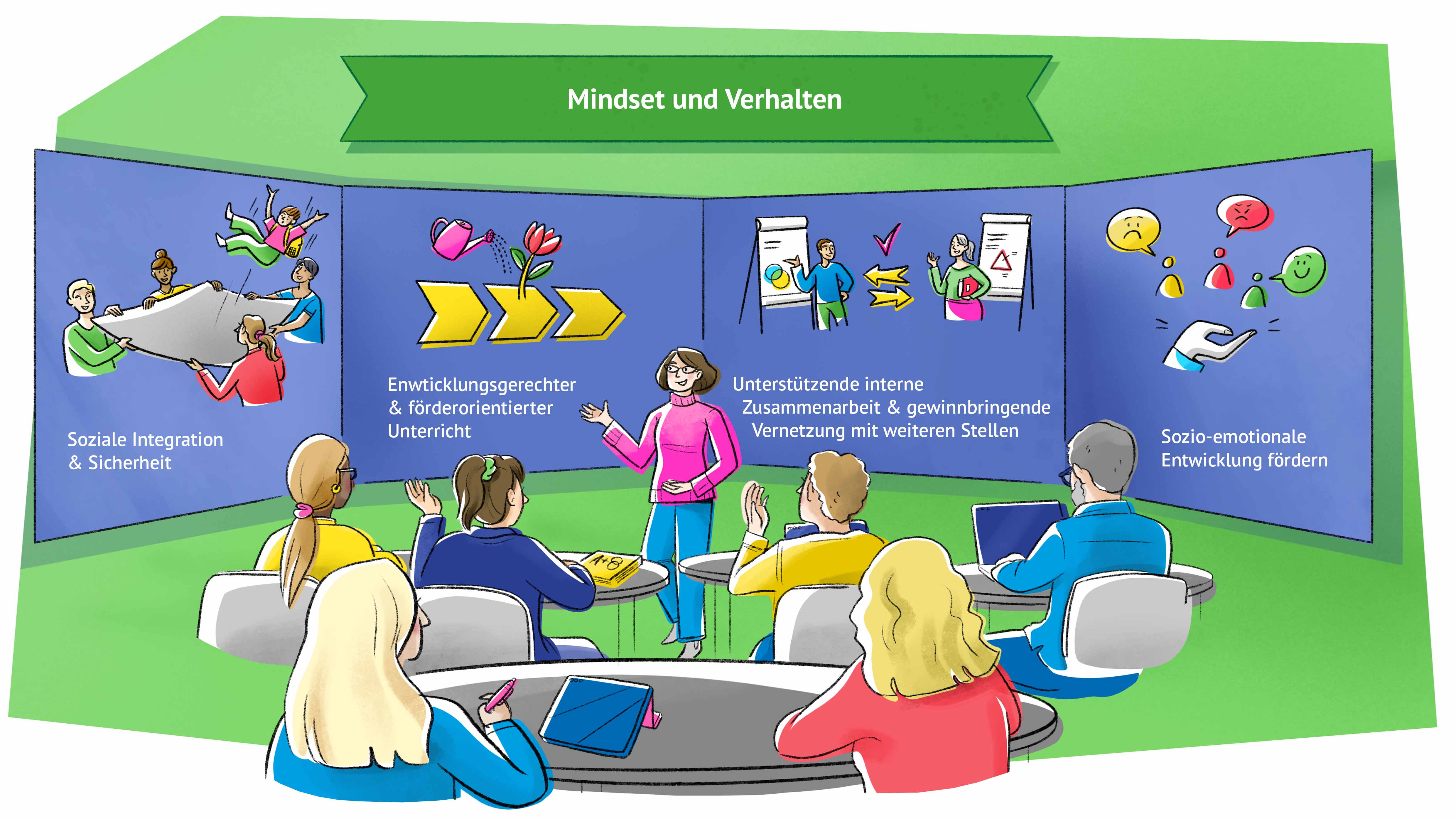 Würdest du lieber etwas versuchen und dabei scheitern oder es gar nicht erst versuchen?
Zum Einstieg
2
Kraftfeld-Analyse
14.01.2025
3
Ablauf Kraftfeld-Analyse
14.01.2025
4
Leitfragen – Runde 1
Ursachen
Wie ist das Problem (die hemmende Kraft) entstanden?
Was steckt dahinter?
14.01.2025
5
Leitfragen – Runde 2
Auftreten
Wann tritt das Problem (die hemmende Kraft) auf?
Wo tritt das Problem auf?
14.01.2025
6
Leitfragen – Runde 3
Einflüsse
Wie verstärkt sich dieses Problem, diese hemmende Kraft?
Was könnte die hemmende Kraft schwächen oder eliminieren?
14.01.2025
7
Leitfragen – Runde 4
Fördernde Kräfte
Was erhaltet die fördernde Kraft?
Wie kann die fördernde Kraft verstärkt werden?
14.01.2025
8
Diese Superkraft unserer Schule habe ich erkannt….
Zum Ausklang
9
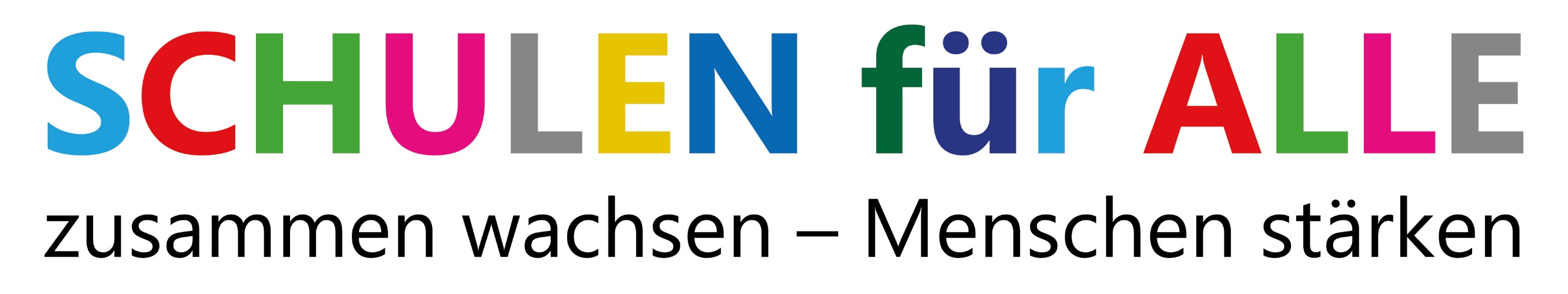 [Speaker Notes: Schulen für alle, zusammen wachsen, Menschen stärken.]
Bildungs- und Kulturdepartement
Dienststelle Volksschulbildung
Kellerstrasse 10
6000 Luzern

volksschulbildung.lu.ch/Schulen_fuer_alle


Illustrationen: Nicole Gämperli